ENTERPRISE ARCHITECTURE
Pertemuan ke-10
SISTEM INFORMASI ENTERPRISE
Program Studi Teknik Informatika
Universitas Komputer Indonesia
Architecture
ANSI/IEEE Std 1471-2000
  The fundamental organizaton of a system, embodied in   its components, their relationships to each other and the environment, and then principles govering its design and evolution.

TOGAF
A formal description of a system, or a detailed plan of the system at component level to guide its implementation
The structure of components, their interrelationship, and the principles and guidelines governing their design and evolution over time
RNL - 2014
Enterprise Architecture (EA) - 1
Meta Group, Inc.
	Enterprise Architecture is a process that expreses enterprise’s business key, information, application and technology strategies and their impact on busness functions and proceses. EA institutionalizes disciplined analysis and decision making. It must be driven by the enterprise business strategy. It must represent holistic view across the enterprise
RNL - 2014
Enterprise Architecture (EA) - 2
Dennis A. Stevenson, Senior Editor for IS World Research
        Enterprise Architecture is a complete model of the enterprise; a master plan which acts as an integrating force between aspects of business planning such as goals, visions, strategies, and governance principles; aspects of business operation such as business term, organization structures, processes and data; aspects of automation such as application systems and databases; and the enabling technological infrastructure of the business such as computers, operating systems and networks
RNL - 2014
EA Frameworks
Help organize the elements we build to support decisions (the principles, policies, standards, reference models, etc.)
Easier to include new elements
Easier to find existing elements
Promote reuse of architectural best practices
Examples: NASCIO, TOGAF, Zachman, Federal EA
RNL - 2014
Zachman Framework for Enterprise Architecture
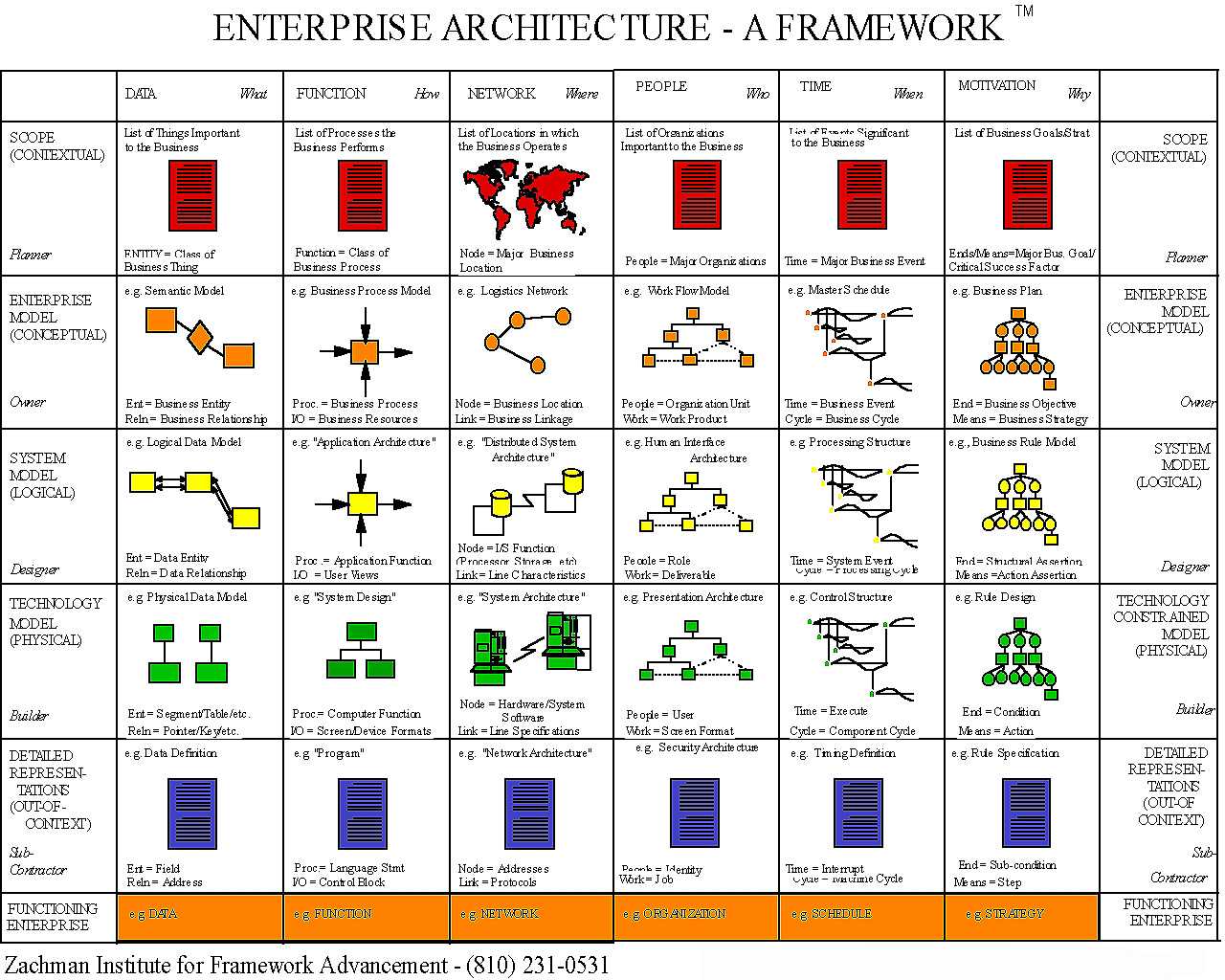 RNL - 2014
Business (Business Process) Architecture
Applications  Architecture
Data  Architecture
Technology  Architecture
Four Types of Architecture(TOGAF- The Open Group Architecture Framework )
Enterprise
Integration
TOGAF Architecture Development Method